over
in
in front of
Where is the turtle?
Where are the toys?
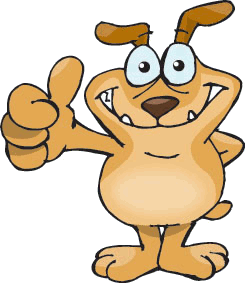 between
next to
on
START
behind
under
Where is the turtle?
It is on the chair.
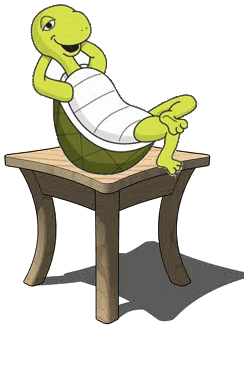 Where is the elephant?
It isin the bath.
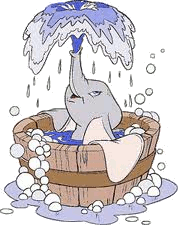 Where’s the dog?
It’s under the tree.
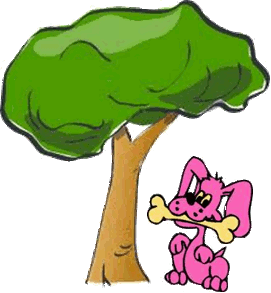 Where’s the cat?
It is  between the dogs.
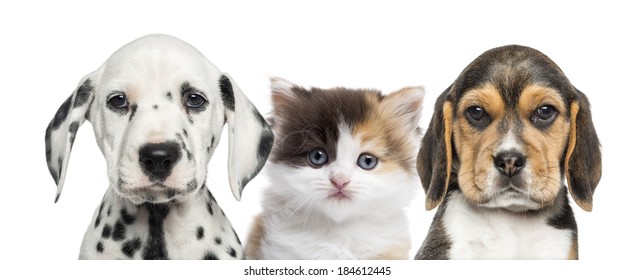 Where are the chicks?
They are in the nest.
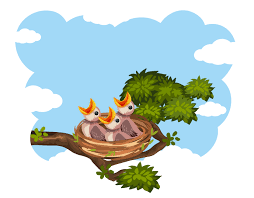 Where are the honeybees?
They are next to the hive.
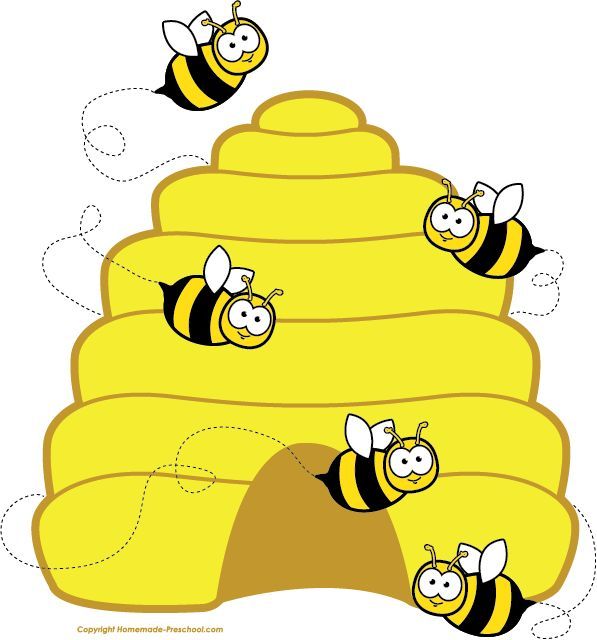 Where are the toys?
They’re on the mat.
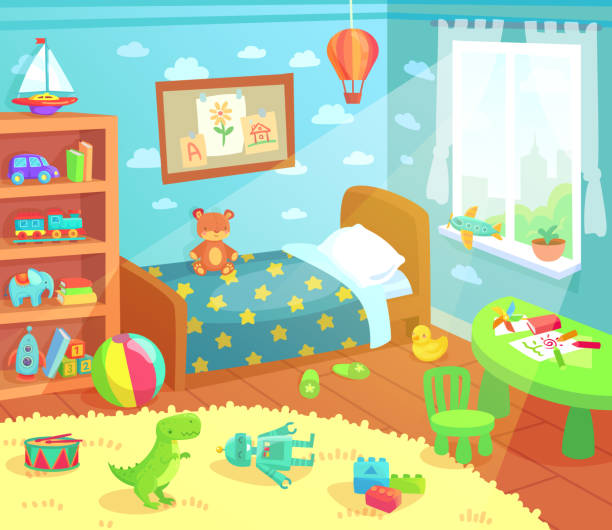